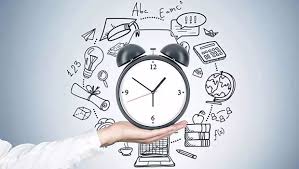 ZAMAN YÖNETİMİ
ZAMAN NEDİR?
Zaman, yerine konması, geri döndürülmesi, yenilenmesi, depolanması, satın alınması mümkün olmayan kıt bir kaynaktır.

           Zaman, hayatın kendisidir.           
                                      Benjamin Franklin
Zaman yönetimi nedir?
BİR SAATLİK ZAMANIN DEĞERİ
Ortalama insan ömrü aşağı yukarı iki yüz bin (200.000) planlanabilir saatle sınırlıdır.
Yapılan araştırmalara göre bir insan ancak zamanının %30-40’ını planlayabilmektedir.
Peki geriye kalan %60 iş görebilme gücümüz nereye gidiyor?
Zamanı yönetebilmek hayatı kontrol edebilmektir.
72 yıl yaşayan bir insan
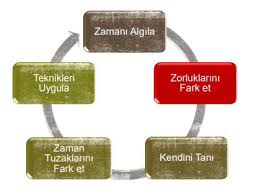 ZAMANIN ETKİLİ KULLANIMINI ETKİLEYEN UNSURLAR
ZAMAN TUZAKLARI
ZAMAN KAYBETTİRİCİLER
ZAMAN TUZAKLARI
ZAMAN KAYBETTİRİCİLER
Zamanı yönetemediğimizde neler oluyor?
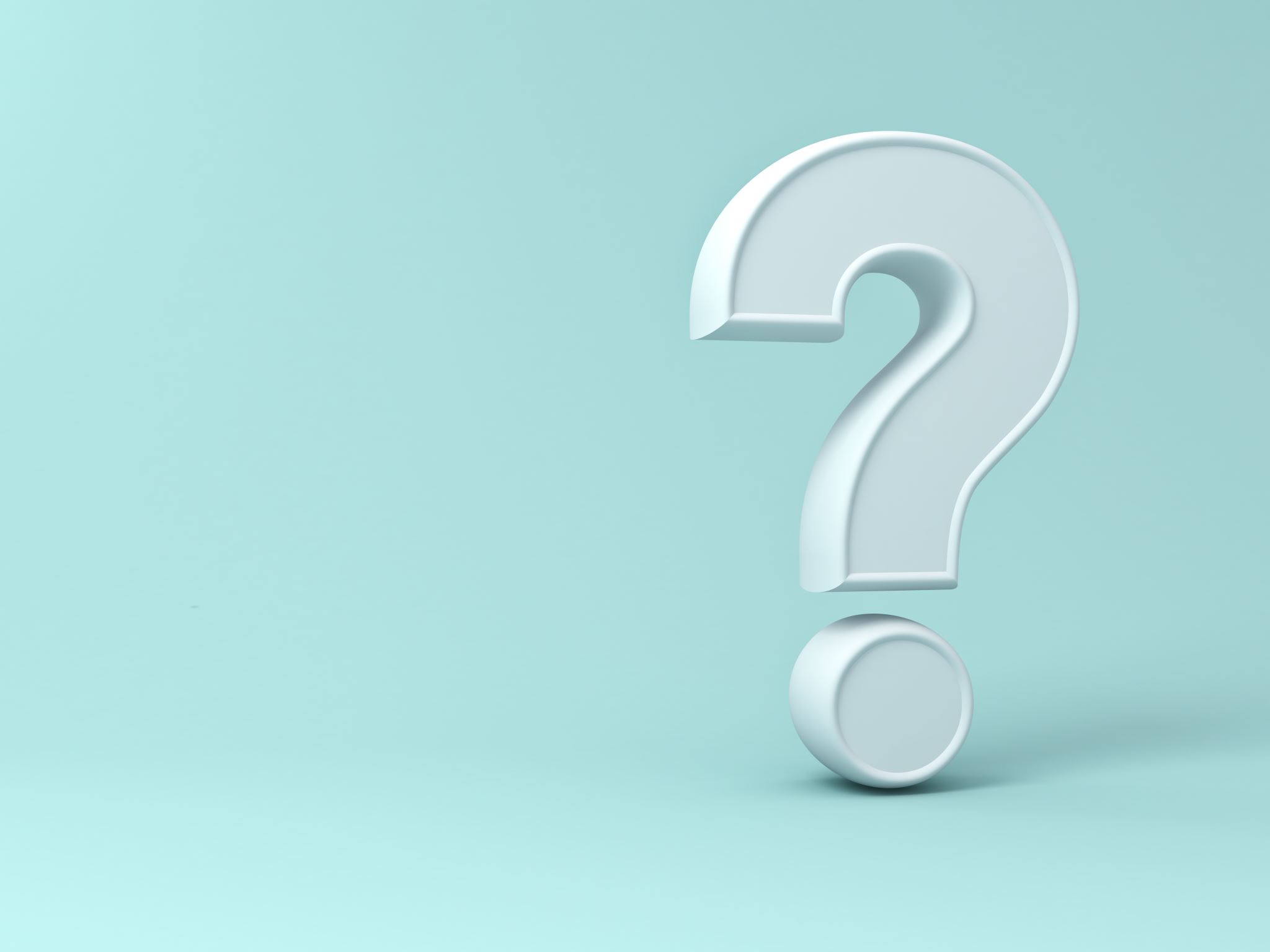 Neden erteleriz?
• Motivasyon eksikliği 
• Öncelik sıralamasında hata yapılması 
• “Nasılsa olmayacak” endişesi
 • “Sabah insanı değilim.” “Geceleri çalışamıyorum.”
İÇ DİSİPLİN
• İç disiplin anlık olarak ne hissettiğimize göre değil ne düşündüğümüze göre hareket etmektir. 
• İlk heyecan geçtikten sonra bir işe projeye devam edebilmektir. 
• Engellerle karşılaşıldığında yılmamak ve yola devam etmektir. 
• Zor bir işle uğraşırken canınız tembellik yapmak istediğinde bunu erteleyebilmektir.
Kendini Tanımak
• Hedeflerini, güçlü ve zayıf yönlerini, verimli ve verimsiz saatlerini, kendine iyi gelen durumları iyi bilen kişi kendini ve zamanını iyi yönetir.
 • Önemli olan kişinin güçlü ve zayıf yönlerini iyi analiz etmesi ve zayıf yönlerini kabul ederek geliştirmesidir. Güçlü yönlerini ise fark ederek yararlanmalıdır.
 • Güçlü Yönlerim: Kolay karar alırım, sabırlıyım, düzenliyim
 • Zayıf Yönlerim: Kararsızım, sabırsızım, dağınığım
KENDİNİ YÖNETMEYİ ÖĞRENMEK
ÇÖZÜM ÖNERİLERİ
ZAMAN YÖNETİMİ İÇİN ALTIN KURALLAR
POMODORO TEKNİĞİ
SINAVLARDA ZAMAN YÖNETİMİ NASIL OLUR?
Sıralama sınavları, giriş sınavları gibi zamanı belirli ve sınırlı sınavlarda öğrencilerden en sık duyduğumuz cümleler: “Zaman nasıl geçmiş farkında olamadım.”, “Aslında biraz daha sürem olsaydı yapabileceğim sorular vardı.”, “Sınavda bir türlü süreyi yetiştiremiyorum.”, “Süre yetişmeyecek diye hızlı çözdüm; çok iyi bildiğim soruyu yanlış yaptım.”
SINAV İÇİN STRATEJİ BELİRLEMEK
Sınav başlamadan önce stratejisine göre her test grubu için kendince belirlediği süre içinde çözüm yapması, belirlediği süreyi aşınca bir test grubuna takılıp kalmadan diğer testlere de geçebilmeyi alışkanlık haline getirmelidir.
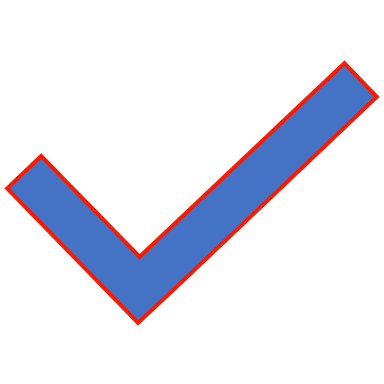 DENEME SINAVLARINDA SÜRE TUTUN
Ne demek? Cevabını kolayca verebileceğimiz soruların öncelikli olarak çözülerek, zaman alıcı ve zor soruların ikinci tura bırakılmasına turlama tekniği denmektedir. Bir öğrenci deneme sınavlarında hangi sorunun kendisine vakit kaybettireceğini ya da hangi soru tarzlarını kolayca çözebileceğini deneme yanılma yoluyla önceden öğrenmelidir.
 Bir soruyu okudunuz, hakkında fikir sahibi değilseniz ilk turda o soruyla vakit kaybetmeden hemen geçmelisiniz. Yapmadan geçtiğiniz her soruya bir işaret koyun. Hatta bazen çok kolay gelen bir soruyu bile panik nedeniyle atladığınızı fark edeceksiniz. Olsun; yanlış işaretlemektense atlamak daha doğru.
 Eğer ikinci turda kolay yapabileceğinizi düşünüyorsanız buna uygun bir işaret koyun. Sorunun çok zor olduğunu ve yapamayacağınızı düşünüyorsanız başka bir işaret belirleyin. Böylece ikinci turda öncelikli çözeceğiniz soruları belirlemiş olursunuz. Bu da size zaman kazandırır.
Zamanı iyi yönetmek için turlama tekniğini kullanın.
. Nasıl mı? Başınızı iki elinizin arasına koyup alnınıza masaj yapabilirsiniz. Bacaklarınızı gerginleştirip uzatıp tekrar toplayabilirsiniz. Elinizi yumruk yapmak-açmak-kapamak tarzından kan dolaşımını hızlandırıcı hareketler odaklanmanıza yardım eder. Vakit kaybı diye düşünmeyin. Zihin bir süre  dinlendikten sonra daha sağlıklı bir sınav süreci geçirirsiniz.
Sınav esnasında yorulduğunuzda  kendinize biraz zaman ayırabilirsiniz
SON OLARAK !
KENDİMİZİ DEĞERLENDİRELİM
Enerjimin yüksek zamanını biliyorum.
Günlük çalışmamı buna göre ayarladım.
Zamanımı öncelikler sırasına göre planladım.
Uygunsuz ve gereksiz bütün işleri ortadan kaldırdım.
Günlük ‘yapılacaklar’ listesi hazırladım.
Ani işler için zaman bıraktım.
Her işi yapamacağımı ve en iyi alternatifleri seçmem gerektiğini farkettim.
BENİ DİNLEDİĞİNİZ İÇİN TEŞEKKÜR EDERİM 
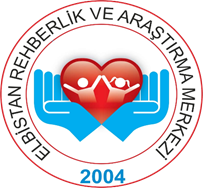